Introducing Deprescribing to Singapore
Brought to you by Pharmaceutical Society of Singapore (PSS) as part of Pharmacy Week 2016
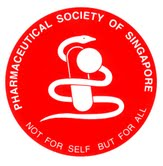 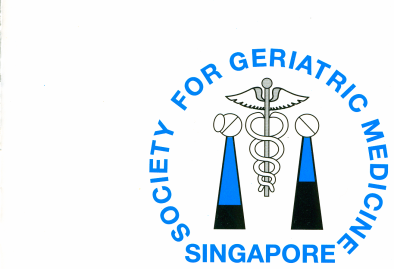 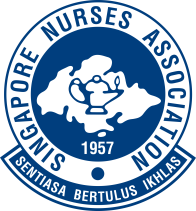 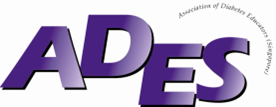 1
Copyright of PSS
Case Study
- LYL, Female 71 years old

Before:
1) Gabapentin 300mg TDS
2) Insulin Aspart Flex Pen 14 units BD
3) Metformin 850mg TDS
4) Atenolol 50mg OM
5) Amlodipine 10mg OM
6) Enalapril 10mg BD  
7) Aspirin 100mg OM
8) Omeprazole 40mg BD
9) Simvastatin 20mg ON
10) Calcium Vit D 1 OM
11) Glargine 56 units ON
12) Diclofenac 50mg TDS PRN
13) Neuroforte 1 OM
PMHx: HTN, DM, HLD, depression and cervical spondylosis.
(Taking BD)
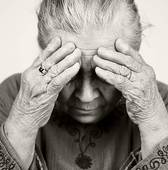 (Disturbing Cough)
(Taking 20mg  BD)
TOO MANY MEDICINES!
TAKEN WRONGLY
2
Copyright of PSS
Overview
Polypharmacy
Introduction to Deprescribing
How to Deprescribe 
Proton Pump Inhibitors
Conclusion
3
Copyright of PSS
Prevalence of Polypharmacy in Singapore
At least 50% of discharged patients from a local hospital had > 5 chronic medications1

Among 454 geriatric nursing home residents, 70%  had inappropriate medication use 2
4
1. In-hospital data for discharges (Jan 2013 – Dec 2014), a Singapore restructured hospital.
2. Ann Acad Med Singapore. 2004 Jan: 33(1): 49-52.
Copyright of PSS
Consequences of Polypharmacy
Increased 
Risk of adverse drug events
Non-compliance due to complex drug regimen and pill burden
Unnecessary expenditure
Risk of drug-drug interactions
Hospitalizations
Risk of falls and fractures in the elderly
5
Copyright of PSS
Clin Geriatr Med 2012;28:173-86
What can we do to reduce polypharmacy and its adverse patient outcomes?
6
Copyright of PSS
Deprescribing
Systematic process of identifying and discontinuing drugs in which the harms outweigh existing or potential benefits of an individual patient’s care goals, current level of functioning, life expectancy, values, and preferences.
Part of the prescribing continuum
7
Copyright of PSS
JAMA Intern Med 2015;175:827-34
Benefits of Deprescribing
Improved compliance
Improved quality of life 
Reduced risk of adverse drug events
Reduced risk of drug-drug interactions
Reduced healthcare costs
8
Copyright of PSS
JAMA Intern Med 2015;175:827-34
Barriers to Deprescribing
Fear of condition worsening 
Concerns about withdrawal effects from drug cessation 
Fragmented care among multiple specialists
9
Copyright of PSS
Drugs and Aging 2013; 30(10): 793-807.
Over-prescribing Can Harm
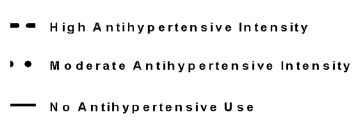 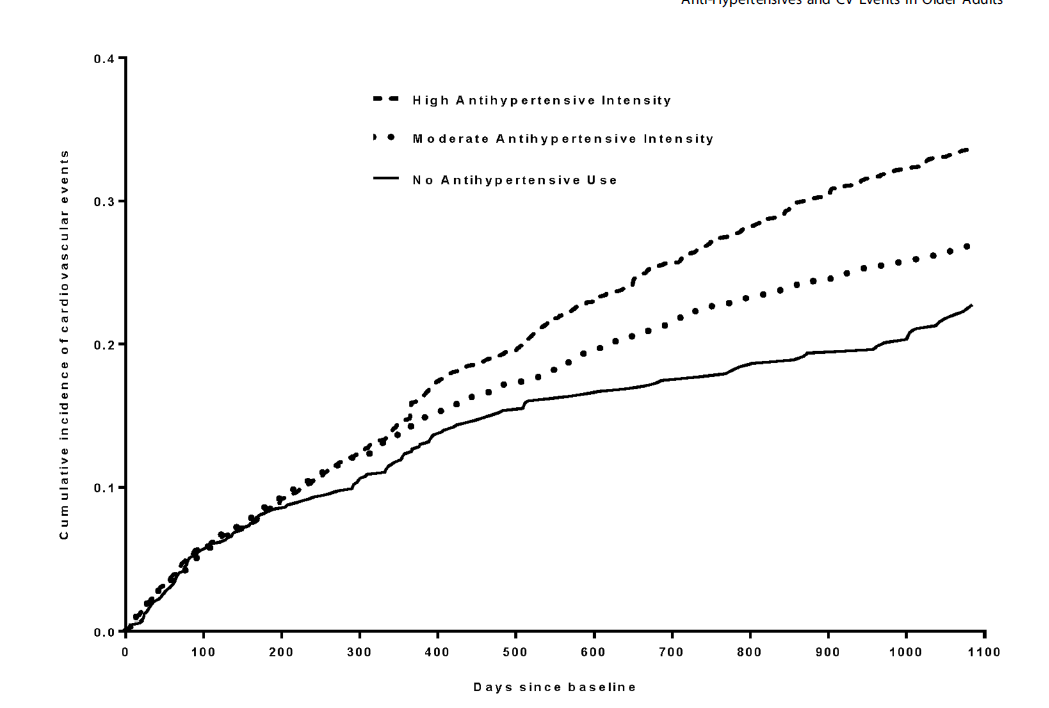 Cumulative incidence of cardiovascular events
N=4961 , Median age 80 years receiving 
anti-hypertensives
Days since baseline
10
Copyright of PSS
PLoS ONE. 2014;9(3):e90733.
Medication withdrawal is safe
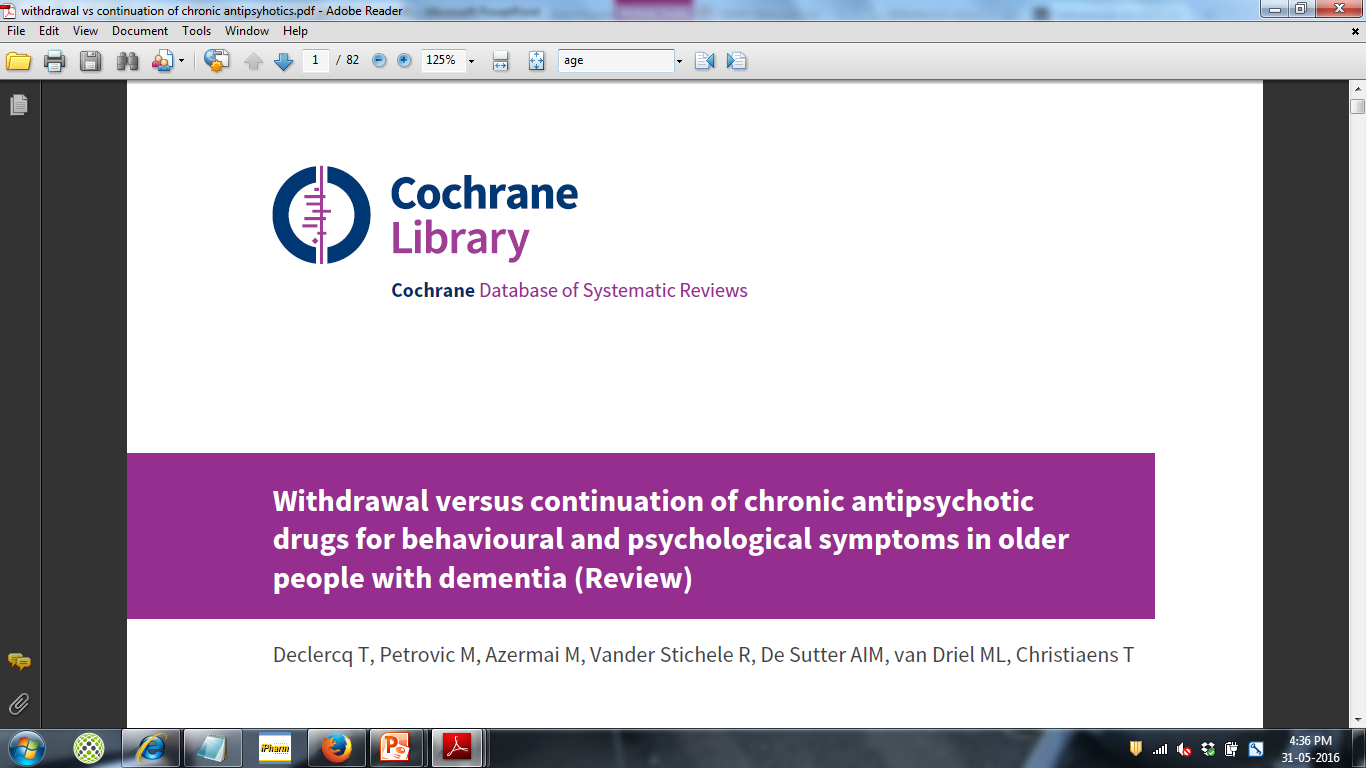 2013
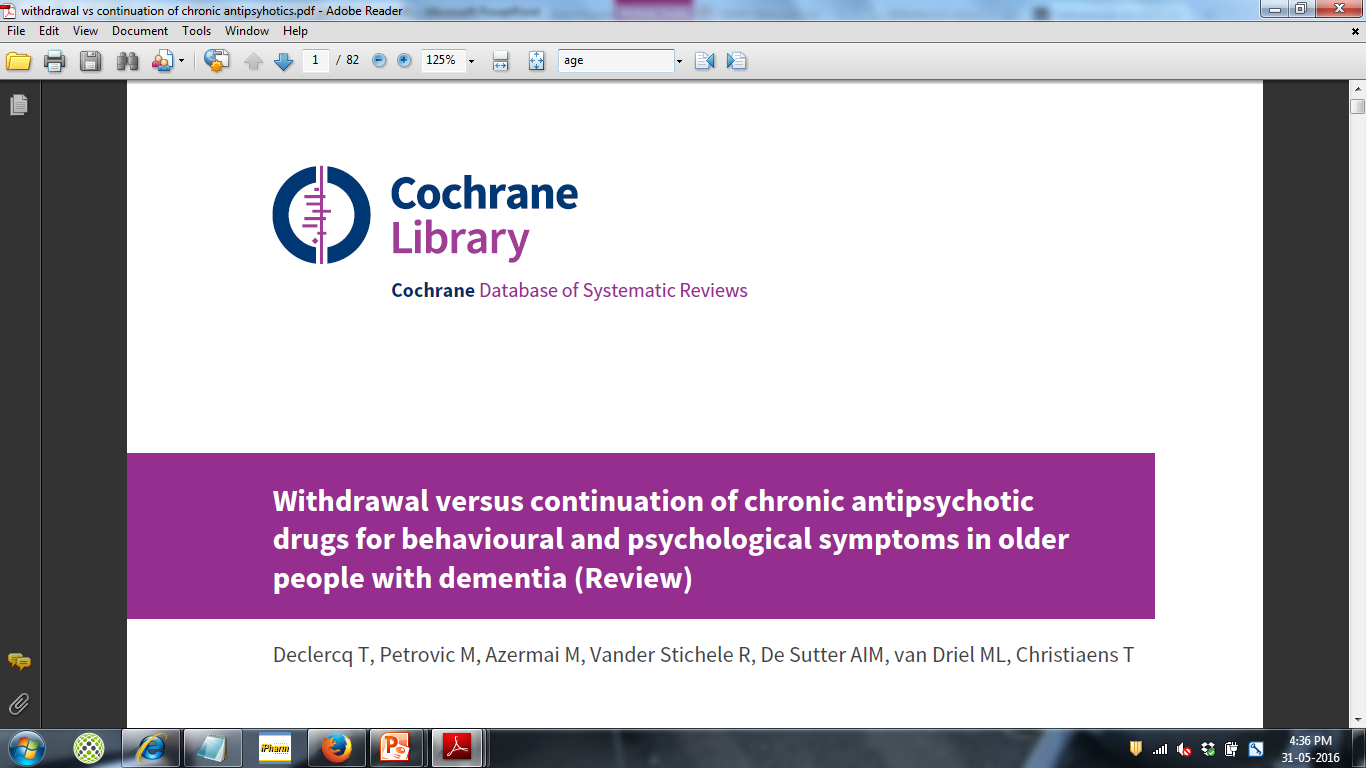 Chronic antipsychotics were withdrawn without behavioural decline in people with dementia, especially when symptoms have largely resolved
Exceptions are patients with more severe neuropsychiatric symptoms at baseline and psychosis/agitation that previously responded well to antipsychotics
11
Copyright of PSS
Cochrane Database Syst Rev. 2013 Mar 28;3:CD007726
How to deprescribe
12
Copyright of PSS
5-Step Deprescribing Process
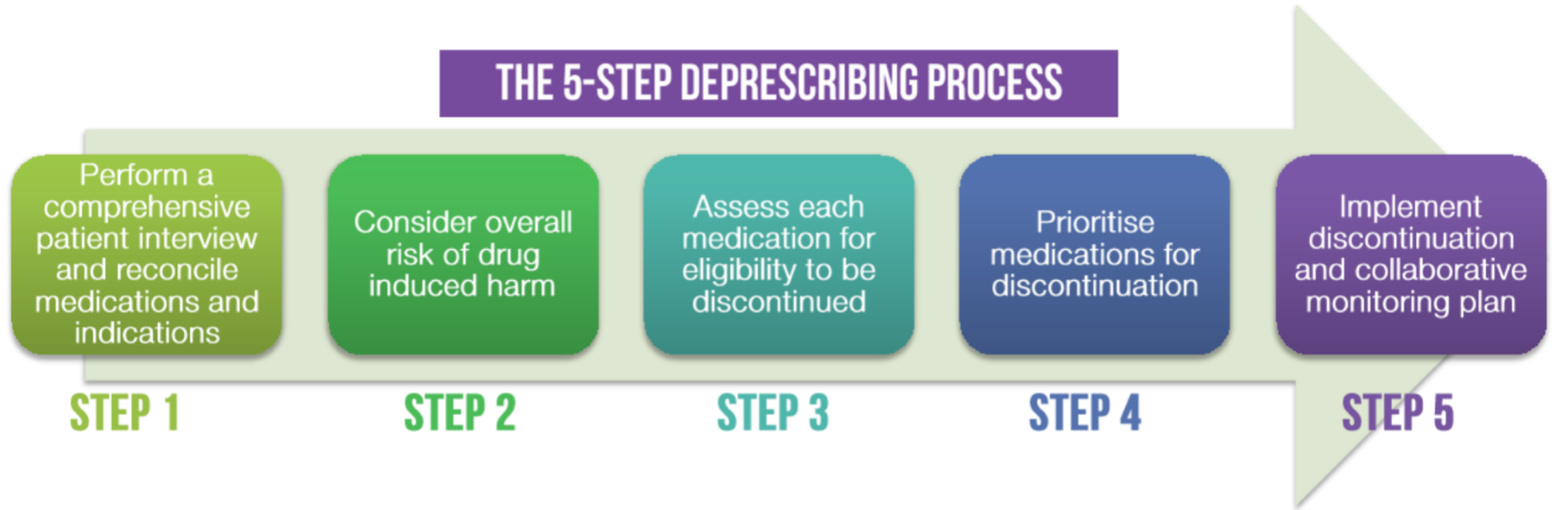 13
Copyright of PSS
JAMA Intern Med. 2015;175(5):827-34.
Deprescribing Algorithm
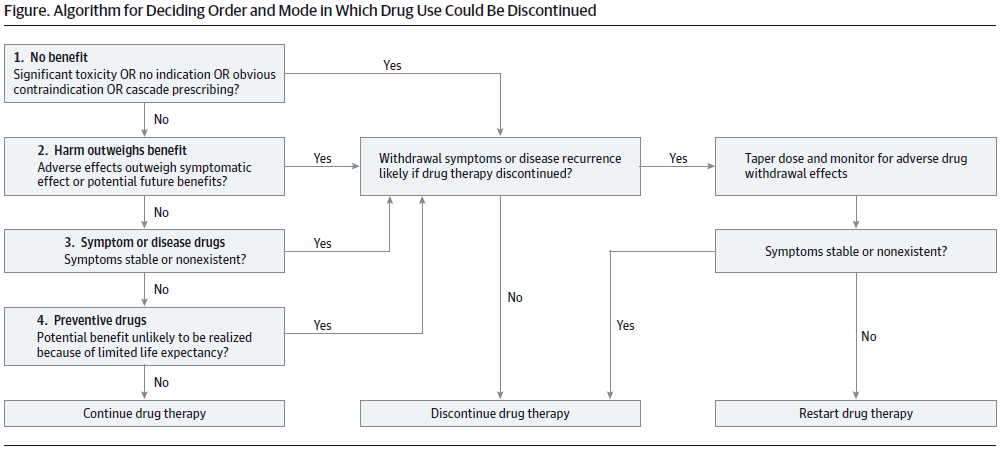 14
Copyright of PSS
JAMA Intern Med. 2015;175(5):827-834.
Deprescribing in Action
Ongoing development of deprescribing guidelines in Australia and Canada for proton pump inhibitors (PPI) & benzodiazepines

Singapore – starting with PPI
15
Copyright of PSS
Overall Usage and Cost of PPIs in 2014
Data collected from 8 institutions in Singapore
Over 59 million capsules
Over 19 million dollars!!!
16
Copyright of PSS
PPI Use in Singapore
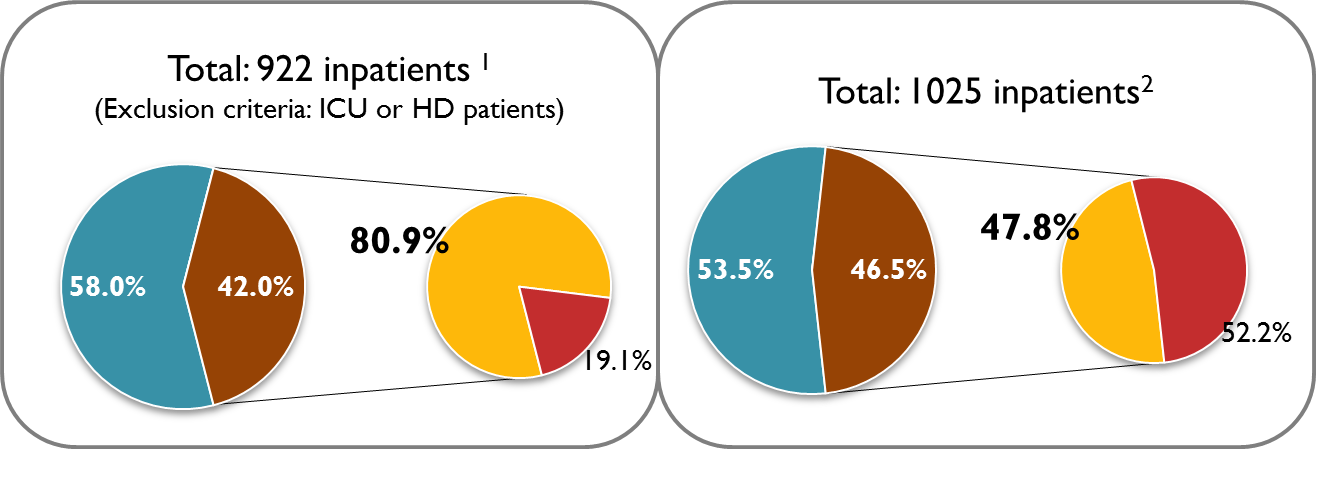 patients on PPI       
patients not on PPI    
patients with inappropriate indications for PPI           
patients with appropriate indications for PPI
17
1. In-hospital data (Oct 2014), National University Hospital.
2. In-hospital data (June 2011), Tan Tock Seng Hospital.
Copyright of PSS
Appropriate PPI Indications
Gastro-esophageal reflux disease (GERD)
Peptic ulcer disease (PUD)
Helicobacter pylori eradication
Zollinger-Ellison Syndrome
Uninvestigated dyspepsia
PPI approved indications. http://www.cms.gov/Medicare-Medicaid-Coordination/Fraud-Prevention/Medicaid-Integrity-Education/Pharmacy-Education-Materials/Downloads/ppi-adult-dosingchart.pdf. Accessed August 15, 2015.
18
Copyright of PSS
Appropriate PPI Indications
Prevention of NSAID-induced ulcers with risk factors1
Age > 65 years
History of PUD or gastrointestinal (GI) bleed
Concurrent use of low dose aspirin, antiplatelets, anticoagulants or steroids
Prevention of GI bleed for patients on dual antiplatelet therapy with risk factors2
19
Am J Gastroenterol 2009;104(3):728-38.
Am J Gastroenterol 2010;105(12):2533-49.
Copyright of PSS
PPI usage with NSAIDs
Patients with high GI risk (e.g. history of complicated ulcer or > 2 GI risk factors) should avoid NSAIDs1

Patients with low GI risk should not receive PPI for GI prophylaxis with NSAIDs1 
No RCTs has evaluated efficacy of PPI in preventing complications (e.g bleeding, perforation, death) from NSAIDs-induced ulcers1
(NSAIDs + PPI) vs COX-2 inhibitors had similar symptomatic ulcer recurrence rates in high risk patients.2
20
1.	Am J Gastroenterol 2009; 104:728–738;
2. 	Scheiman Arthritis Research & Therapy 2013, 15(Suppl 3):S5.
Copyright of PSS
Recommendations for prevention of NSAID-related ulcer complications
21
1.		Table adapted from : Am J Gastroenterol 2009;104:728 – 738
2.	Lancet. 2007 May 12;369(9573):1621-6
Copyright of PSS
Adverse Effects of Long Term PPI Use
1.  Clostridium difficile infection 
US FDA safety alert 2012: 1.4 to 2.75 times higher risk of C. difficile diarrhoea1

Meta-analysis including 313,000 patients2
Increased risk of incident C. difficile infection (odds ratio [OR] 1.7; 95% CI 1.5-2.9 )
Increased risk of recurrent C. difficile infection (odds ratio [OR] 2.5; 95% CI 1.2-5.4)
22
http://www.fda.gov/Drugs/DrugSafety/ucm290510.htm [accessed June 13, 2015] 
Am J Gastroenterol. 2012;107(7):1011.
Copyright of PSS
Adverse Effects of Long Term PPI Use
2. Community acquired pneumonia 
Meta-analysis: use of PPI increased risk of pneumonia (adjusted OR 1.27, 95% CI 1.11-1.46)
Higher doses of PPI more strongly associated with pneumonia (adjusted OR 1.52 vs 1.37)
23
Copyright of PSS
CMAJ. 2011 Feb 22;183(3):310-9.
Adverse Effects of Long Term PPI Use
3. Fractures
Meta-analysis
Increased risk of any fracture (adjusted OR 1.30, 95% CI 1.15-1.48) and hip fracture (adjusted OR 1.34, 95% CI 1.09-1.66) with PPI use for longer than a year
Increased risk of hip fracture for both high dose (adjusted OR 1.53, 95% CI 1.18-1.97) and usual dose PPI (adjusted OR 1.42, 95% CI 1.31-1.53)
24
Copyright of PSS
Ann Fam Med. 2011 May-Jun;9(3):257-67
[Speaker Notes: 5 case-controls, 3 nested case-controls, 3 cohort studies]
Adverse Effects of Long Term PPI Use
4. Hypomagnesemia
US FDA safety alert 20111: 
Hypomagnesemia reported in patients taking PPIs after a year, ~25% of these cases required Mg supplementation and discontinuation of PPI
Cross-sectional analysis2:
Significant association between PPI use and hypomagnesemia risk after multivariable regression analyses
25
1.  http://www.fda.gov/Drugs/DrugSafety/ucm245011.htm [accessed 13th June 2015]
2.  Int J Clin Pract. 2014 Nov;68(11):1352-7
Copyright of PSS
Adverse Effects of Long Term PPI Use
5. Dementia
German Pharmacoepidemiological Claims Data Analysis study: 
N = 73679 
75 years or older
Free of dementia at baseline 
Regular PPI users had a significantly increased risk of incident dementia compared to non users (hazard ratio, 1.44; P < .001)
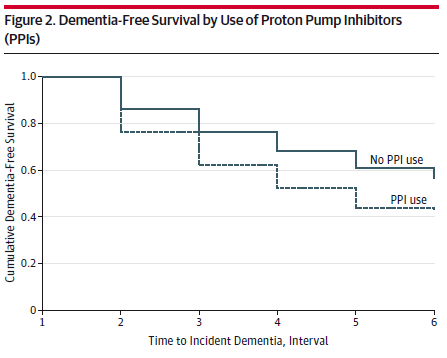 26
Copyright of PSS
JAMA Neurol. 2016;73(4):410-41
Adverse Effects of Long Term PPI Use
6. Chronic Kidney Disease
Atherosclerosis Risk in Communities study
N=10, 482 
Mean age = 63 years old
PPI use was associated with CKD (adjusted HR, 1.24; 95% CI, 1.20-1.28)
BD PPI dosing (adjusted HR, 1.46; 95% CI, 1.28-1.67) was associated with a higher risk than OD dosing (adjusted HR, 1.15; 95% CI, 1.09-1.21).
27
Lazarus B, Chen Y, Wilson FP, et al. Proton Pump Inhibitor Use and the Risk of Chronic Kidney Disease. JAMA Intern Med. 2016;176(2).
Copyright of PSS
How to deprescribe ppi?
28
Copyright of PSS
How to Deprescribe PPIs?
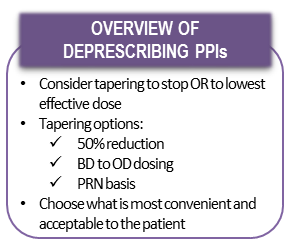 29
Copyright of PSS
Ontario Group, PPI Deprescribing Algorithm, Sept 2015
How to Deprescribe PPIs?
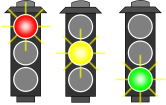 DECREASE DOSE OR SWITCH TO PRN
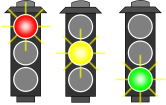 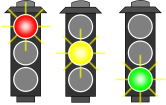 CONTINUE
STOP
After 2-12 weeks of PUD treatment (NSAID, H. pylori)
H. pylori treated for 2 weeks and asymptomatic
ICU stress ulcer prophylaxis beyond ICU admission
No indication*

* If unsure, find out if there is a history of endoscopy, hospitalisation for bleeding ulcer, past chronic NSAID use or symptoms of heartburn or dyspepsia
Barrett’s oesophagus
Chronic NSAID users with bleeding risk
Severe esophagitis
Documented history of bleeding GI ulcer

* Consult gastroenterologist if considering deprescribing
Mild to moderate esophagitis
GERD treated for 4-8 weeks, esophagitis healed and symptoms controlled
30
Copyright of PSS
Ontario Group, PPI Deprescribing Algorithm, Sept 2015
How to Deprescribe PPIs?
MONITORING
Monitor patients at 4 and 12 weeks after deprescribing
Signs and symptoms to look out for:
Heartburn
Regurgitation
Dyspepsia
Epigastric pain
Agitation
Weight loss
31
Copyright of PSS
Ontario Group, PPI Deprescribing Algorithm, Sept 2015
Back to the case...
- LYL, Female 71 years old

Before:
1) Gabapentin 300mg TDS
2) Insulin Aspart Flex Pen 14 units BD
3) Metformin 850mg TDS
4) Atenolol 50mg OM
5) Amlodipine 10mg OM
6) Enalapril 10mg BD  
7) Aspirin 100mg OM
8) Omeprazole 40mg BD
9) Simvastatin 20mg ON
10) Calcium Vit D 1 OM
11) Glargine 56 units ON
12) Diclofenac 50mg TDS PRN
13) Neuroforte 1 OM
PMHx: HTN, DM, HLD, depression and cervical spondylosis.
(Taking BD instead)
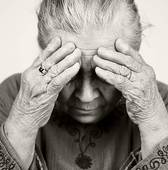 (Disturbing Cough)
(Taking 20mg  BD)
TOO MANY MEDICINES!
TAKEN WRONGLY
32
Copyright of PSS
Case Study
33
Copyright of PSS
Conclusion
Polypharmacy can potentially lead to adverse drug events and hospital readmissions
Deprescribing is part of the prescribing continuum 
Deprescribing can minimize polypharmacy
PPI is a drug class with great deprescribing potential
Doctors and pharmacists can promote medication safety and patient well-being
34
Copyright of PSS
Thank You!
*Slides were adapted from Deprescribing kit 2015

Pharmacy Week 2015 

IPE 2015 Committee:
Grant Sklar, NUS
Soong Jie Lin, SGH
Chuang Shen Hui, TTSH
Kelvin Xu, KKH
Loke Ek Theng,  Mt. Alvernia
Chee Enqing, SGH
Dennis Chua, NTFGH
Veronica Teo, NTFGH
Koh Tsing Yi, NUH

Chairperson: Doreen Tan
Pharmacy Week 2016

IPE Committee:
Goh Hui Fen Jessica, KTPH
Chee Enqing, SGH
Marvin Sim, NHGP
Michelle Tan, TTSH
Karmen Quek , CGH
Vidhya Segar, KTPH
Gavin Loo, NUH


Chairperson: Grace Chew, Soong Jie Lin
35
Copyright of PSS